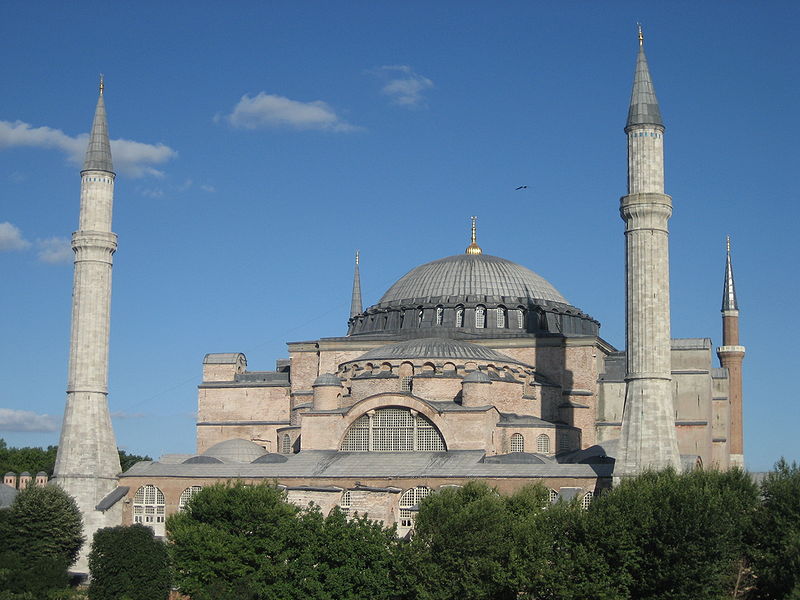 Byzantium
Creativity Holding On
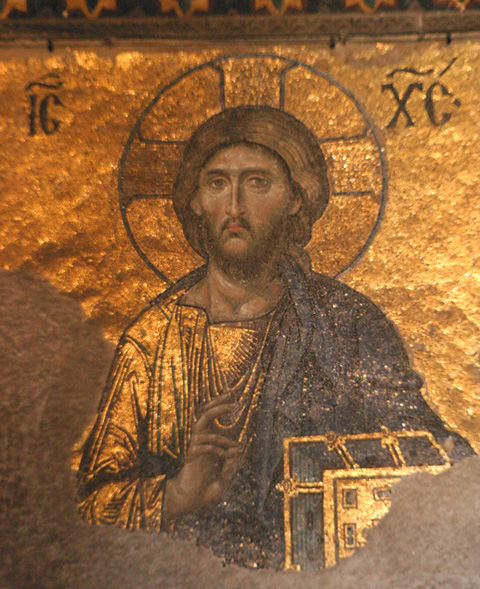 What is Rome?
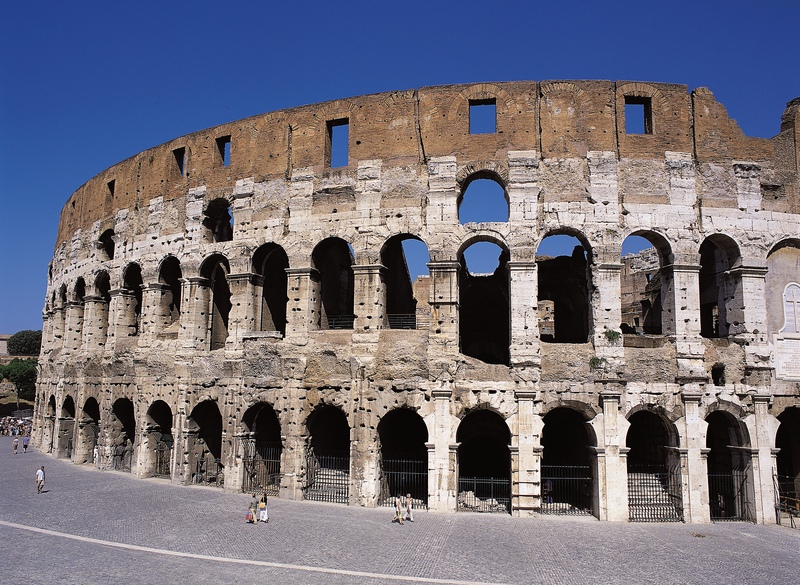 Rome is a city, area, and empire
Concept associated with laws, and way of life
Comparable to concept of Zion
Constantinople considered the “New Rome (Nova Roma)”
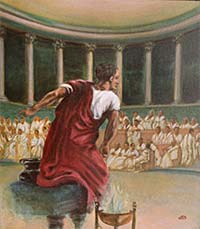 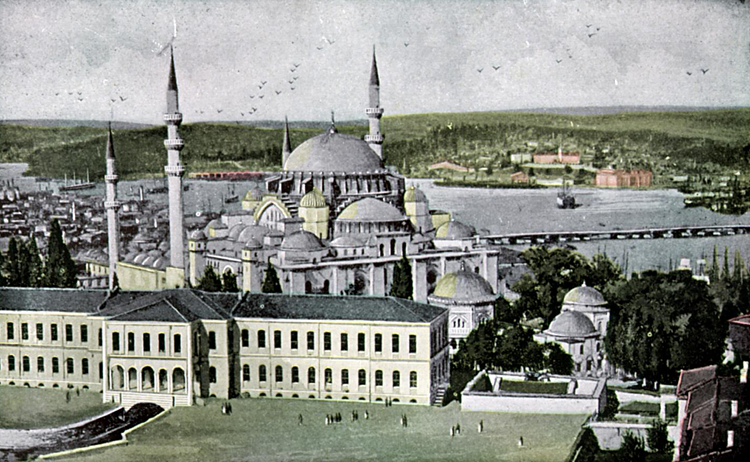 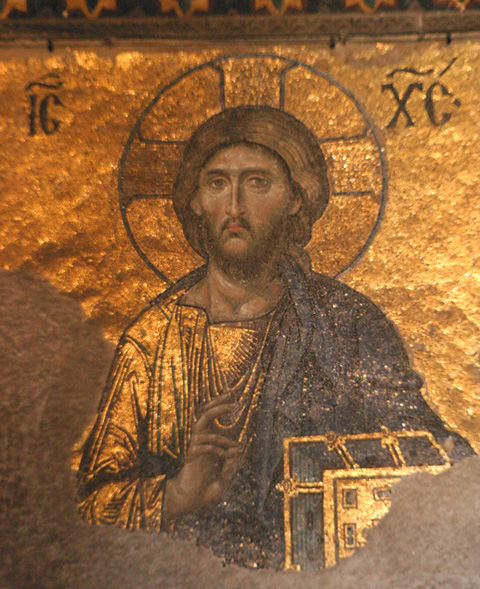 Building of Constantinople
Site selected by Constantine
Triangular peninsula on European shore
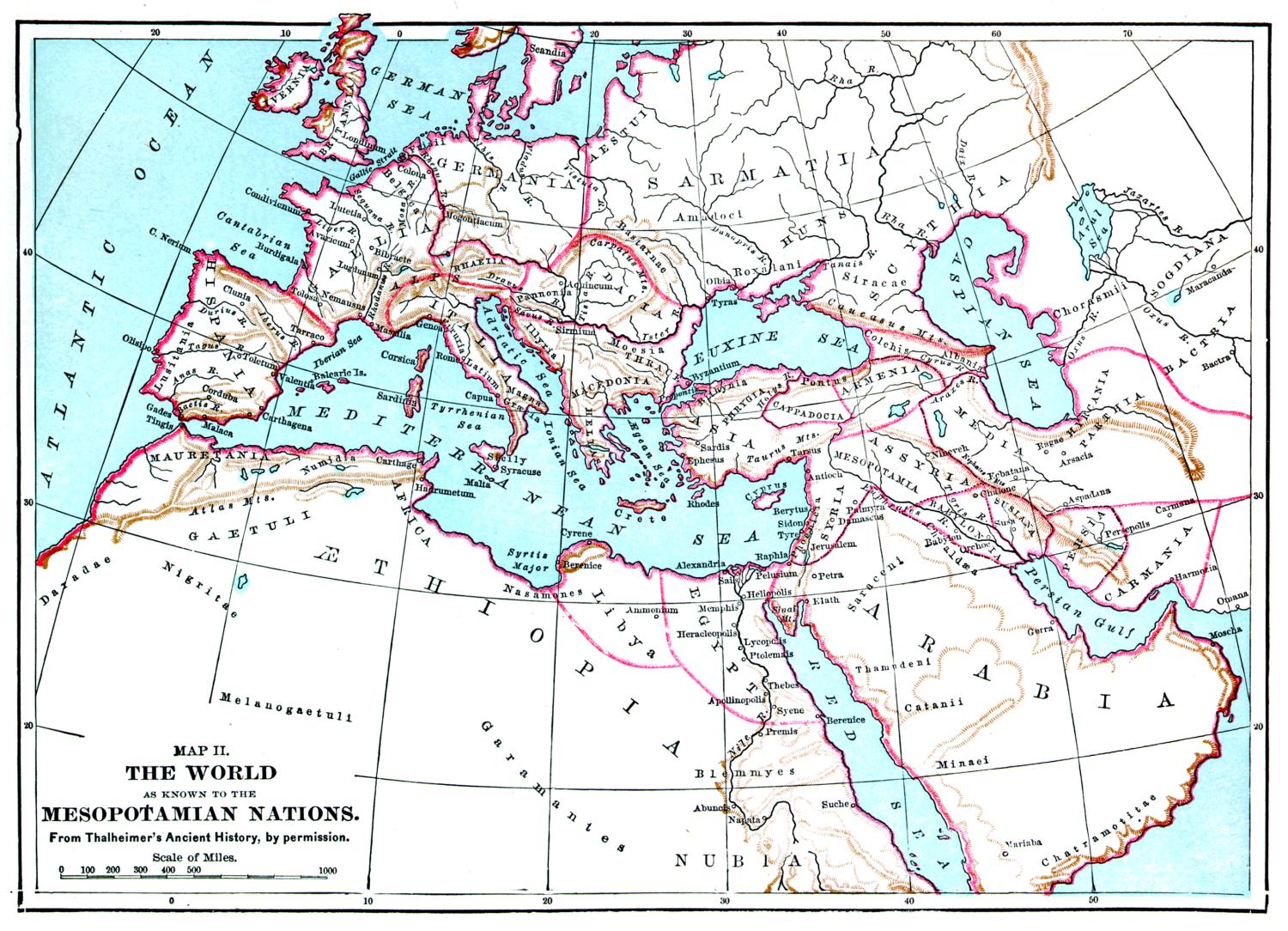 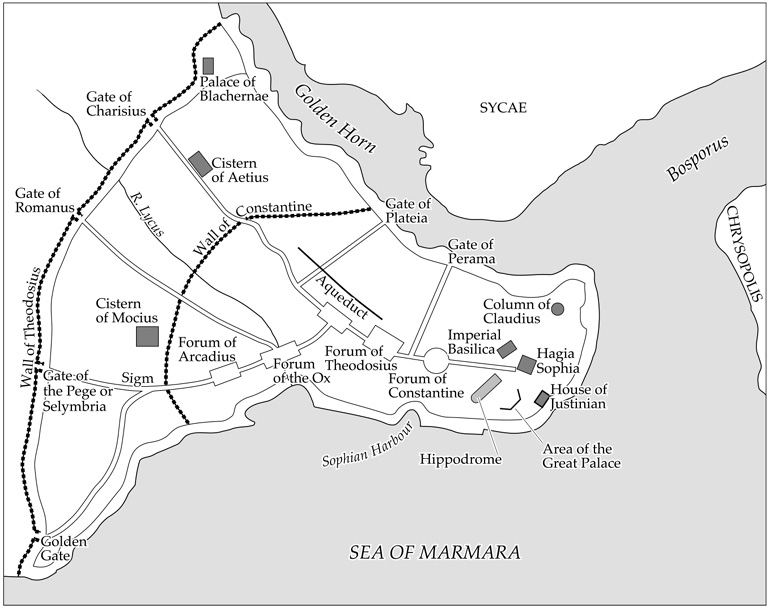 Constantinople’s Walls
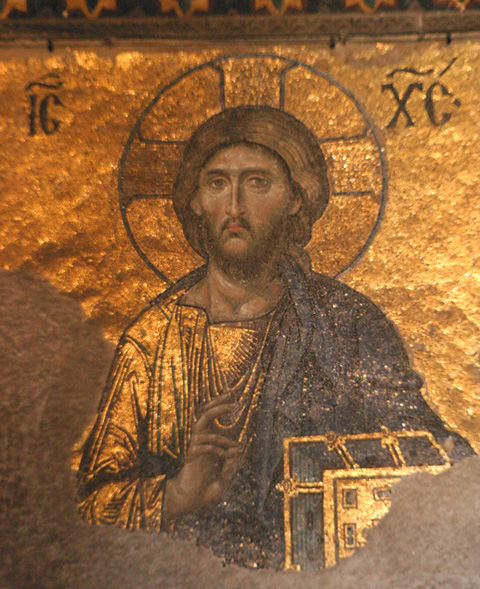 Constantinople was a Roman City
• Major building  • Major roads  • Major water needs
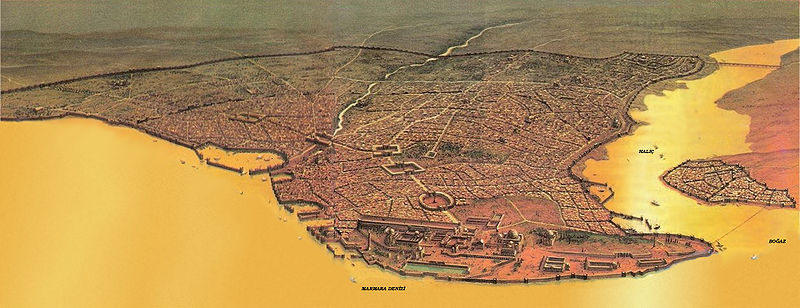 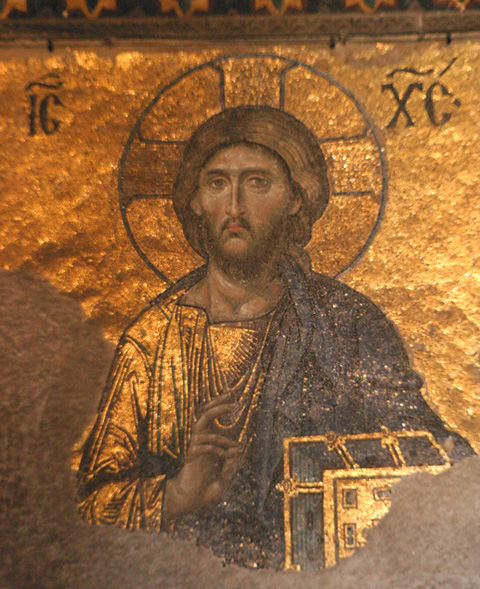 Byzantium
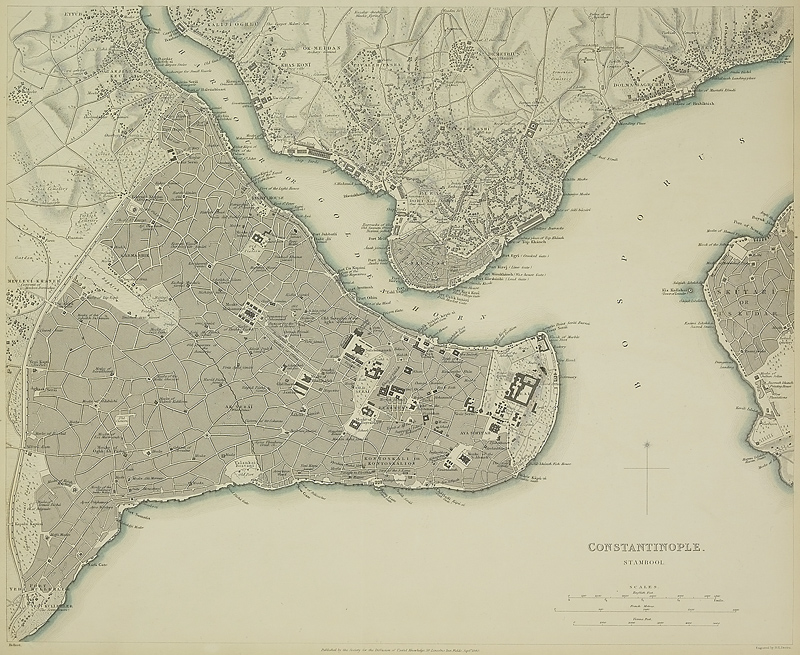 Name comes from Greek name of village on the previous site of Constantinople
“Byzantine” politics
   Complicated
   Evil or devious
Mother kills emperor son
Brother kills brother at high  mass on Christmas
Brother allows invaders into the city to dethrone bother
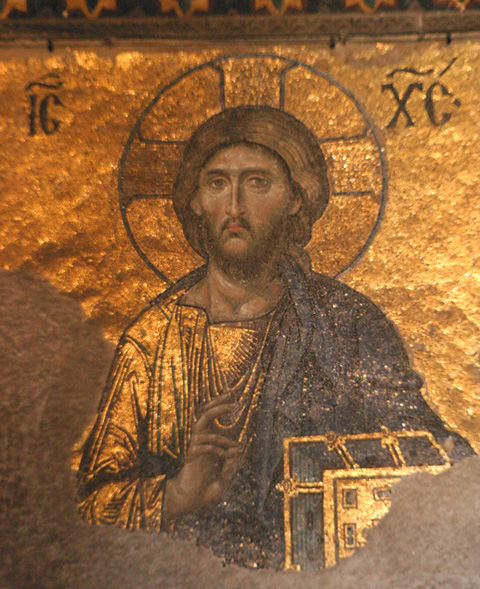 Justinian
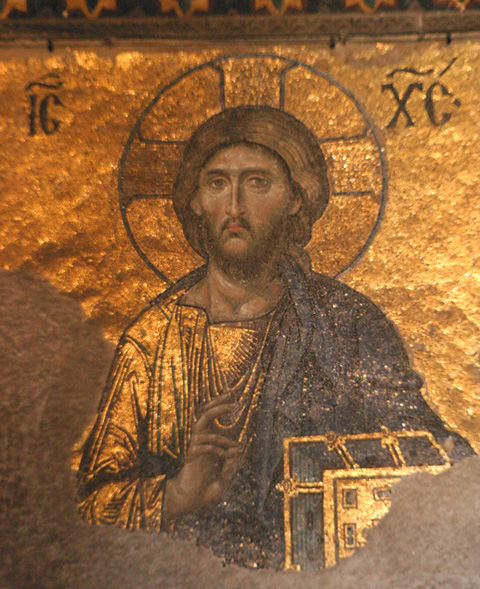 Hagia Interior
The dome [of Hagia Sophia] is a work admirable and terrifying...seeming not to rest on the masonry below it, but to be suspended by a chain of gold from the height of the sky.

Justinian said: 
O Solomon, I have outdone thee.

20,000 pounds of gold used in the building
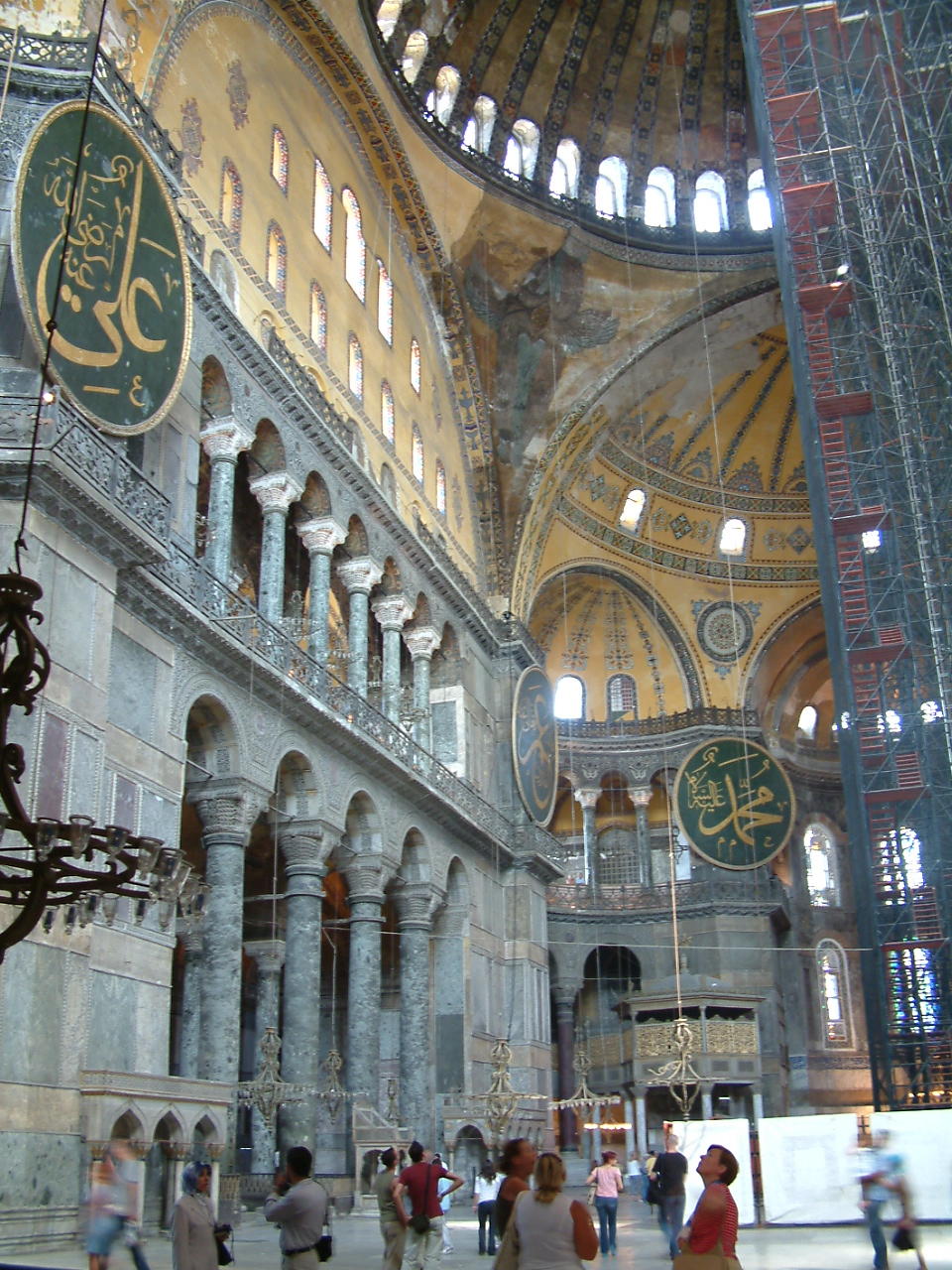 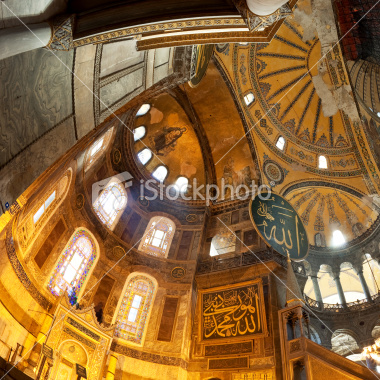 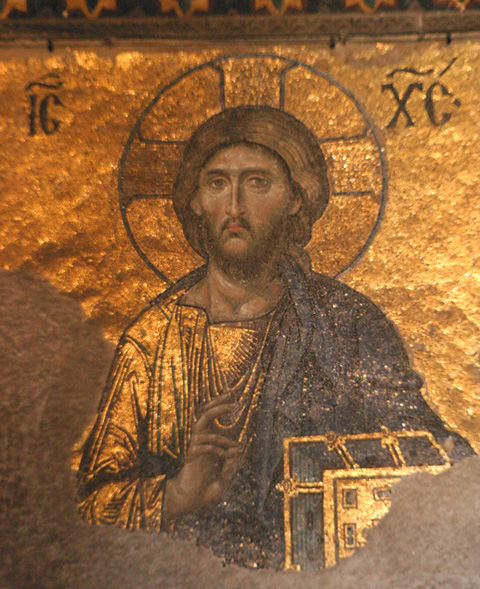 Hagia Interior
When one enters this building [Hagia Sophia] to pray, he feels that it is not the work of human power. . . . The soul, lifting itself to the sky, realizes that here God is close by, and that He takes delight in this, His chosen home.

—Procopius (Byzantine historian)
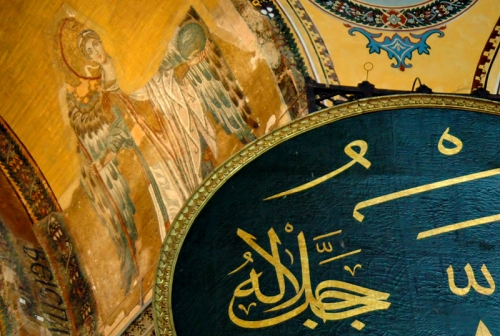 Mosaics plastered over when made a mosque and now being restored
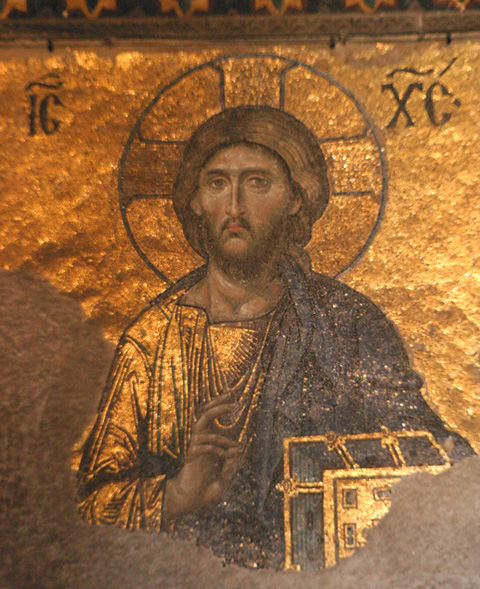 Hagia Sophia
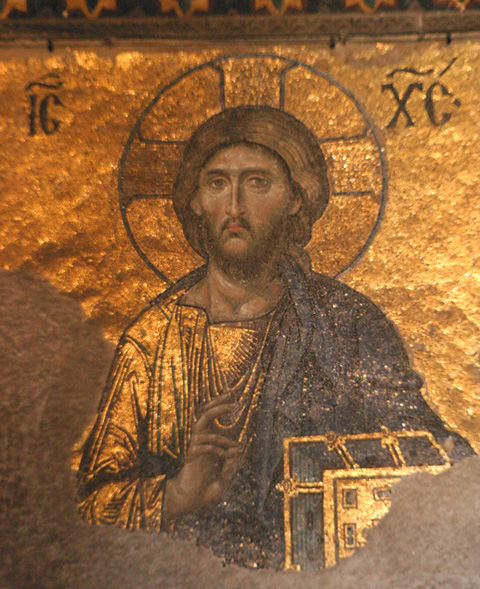 Hagia Sophia—Structure
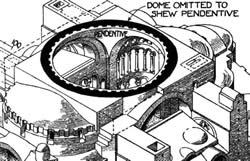 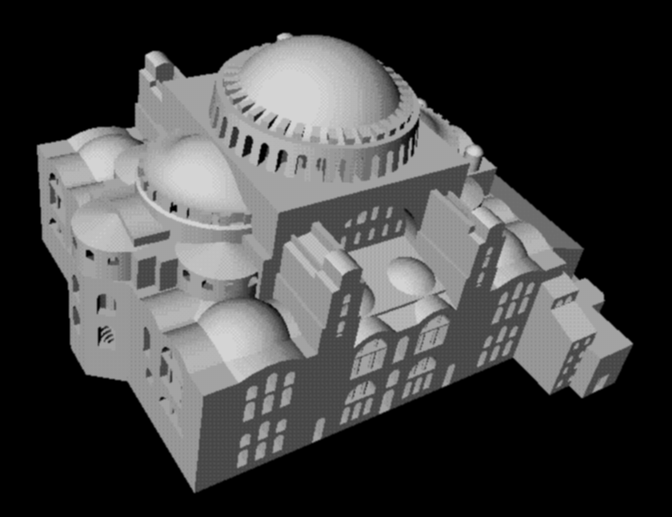 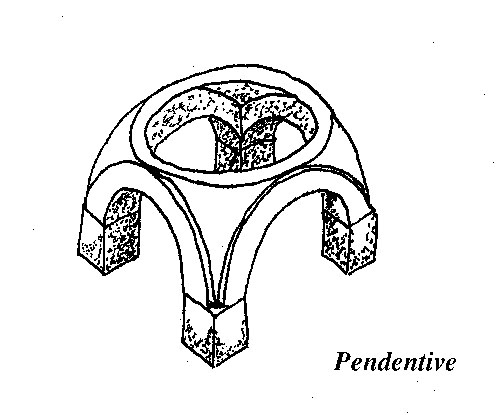 Supporting domes and buttresses
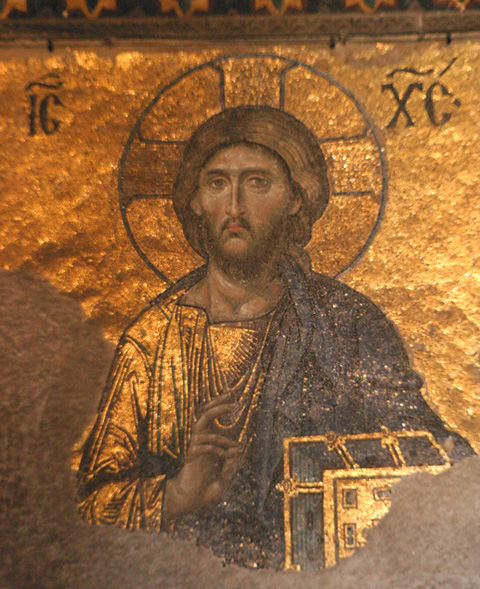 Justinian—Belisarius
Reunification of Roman Empire
• Persia   • Africa   • Italy

Discussion 
Belisarius was offered the Emperorship in Italy, 
what would you do 
if you were Belisarius?

What would you do if you were Justinian?
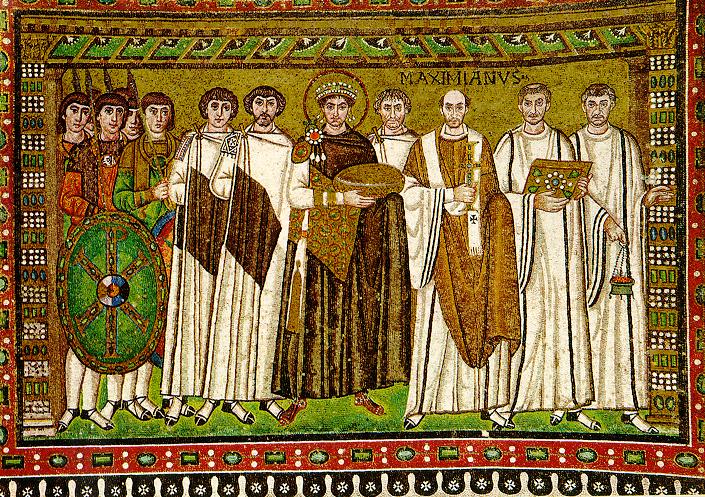 Belisarius, Justinian
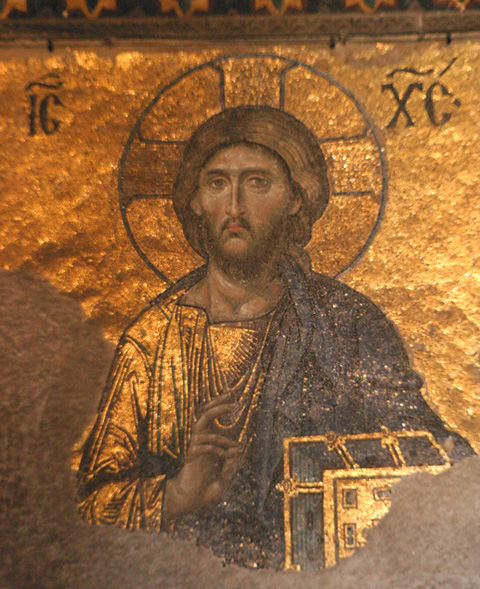 Justinian
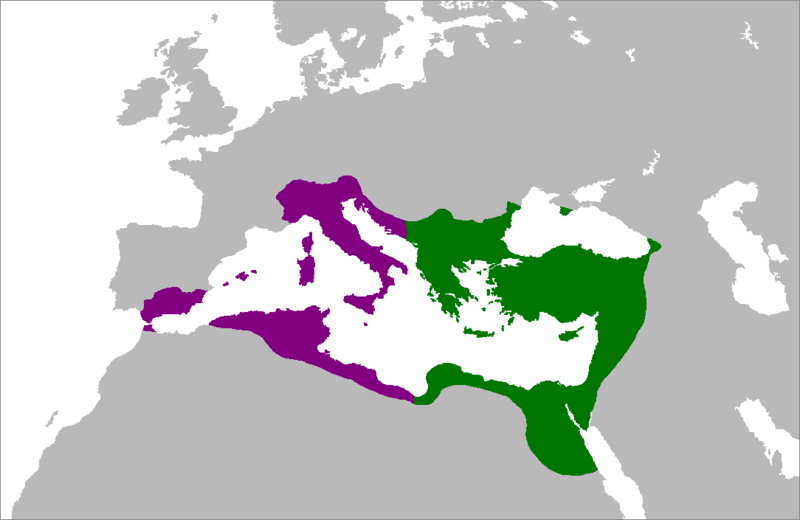 Re-acquired under Justinian
Byzantine Empire before Justinian
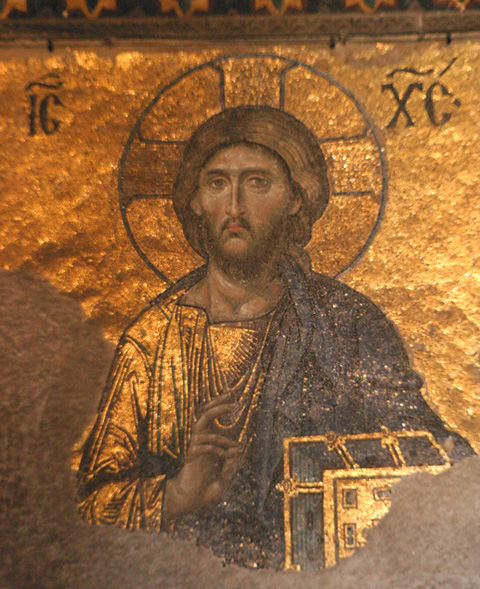 Justinian
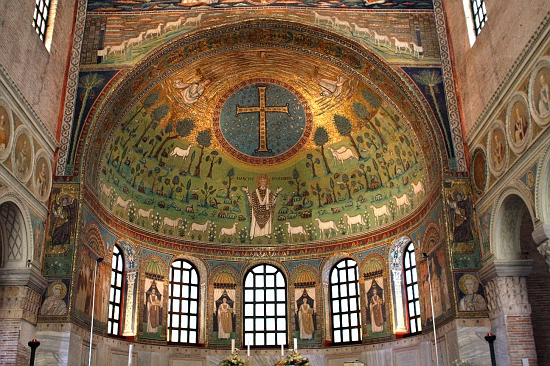 Several Ravenna churches were built to honor Justinian and Theodora
  Sant’Apollinare
Octagonal baptistry, Arian
  San Vitale
Octagonal, mosaics of Justinian and Theodora
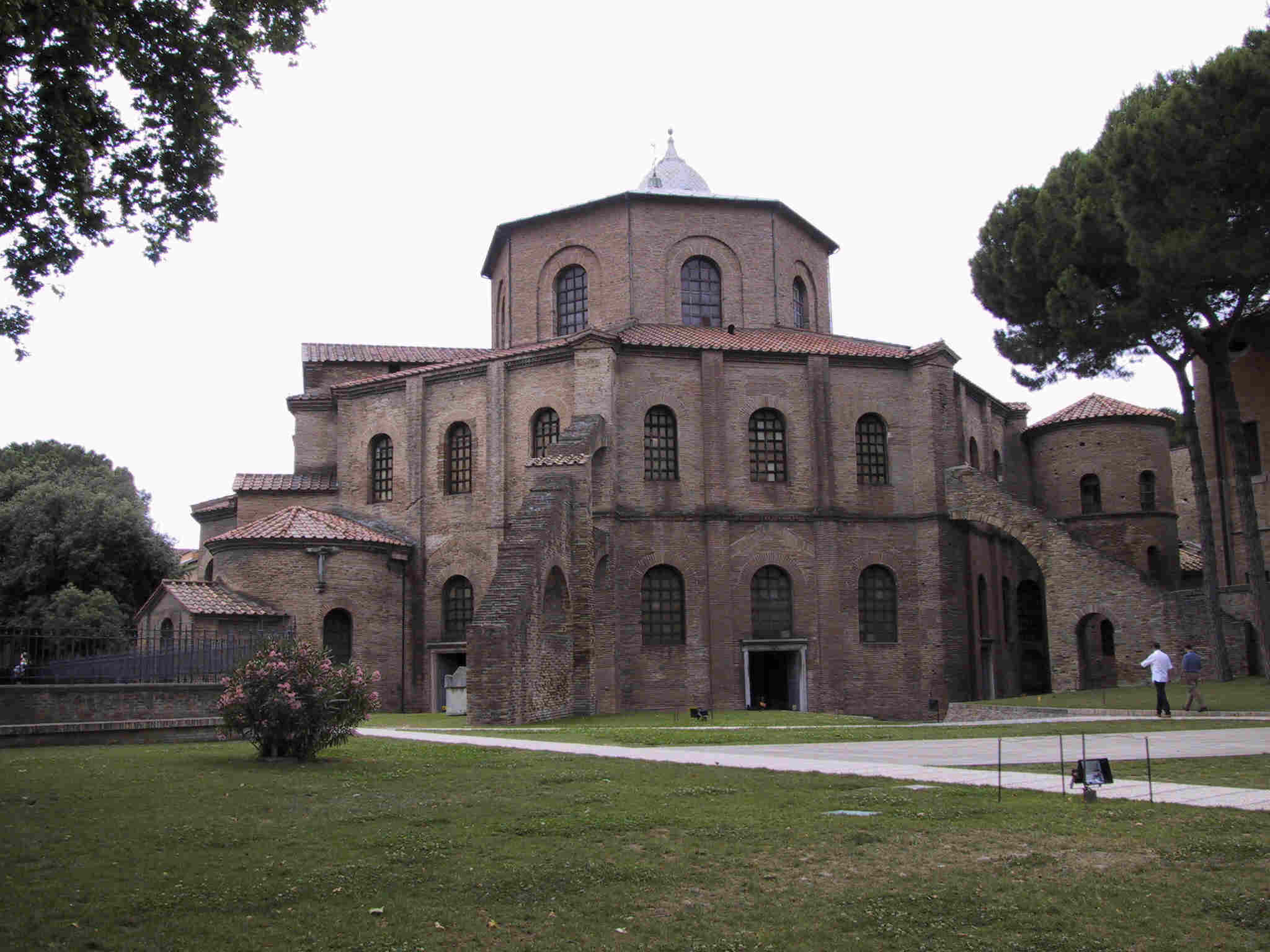 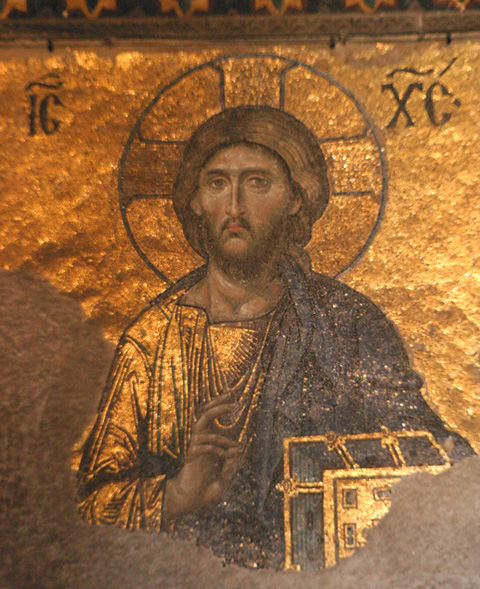 Ravenna Mosaics (San Vitale)
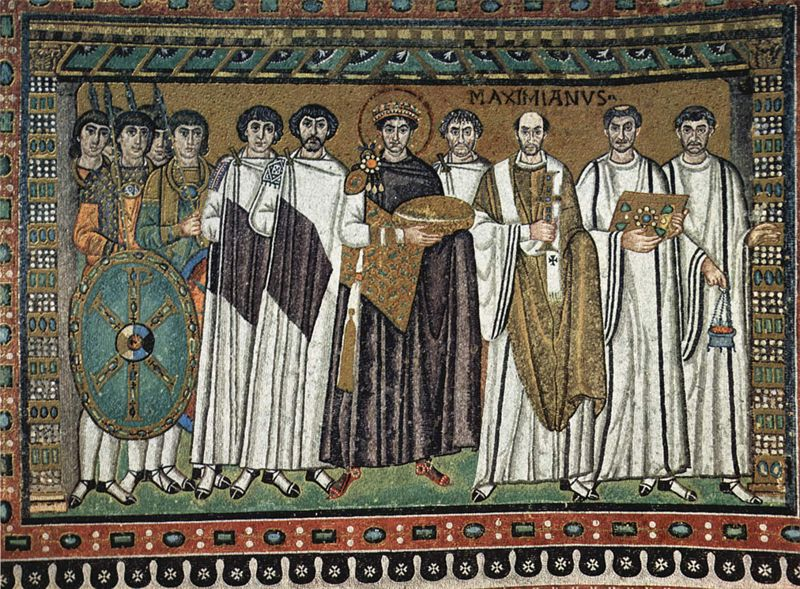 Belisarius
Constantine symbol on shield (chi-rho)
Justinian
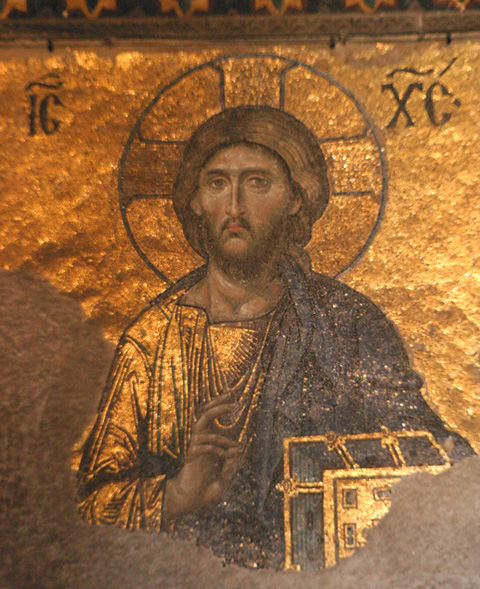 Ravenna Mosaics (San Vitale)
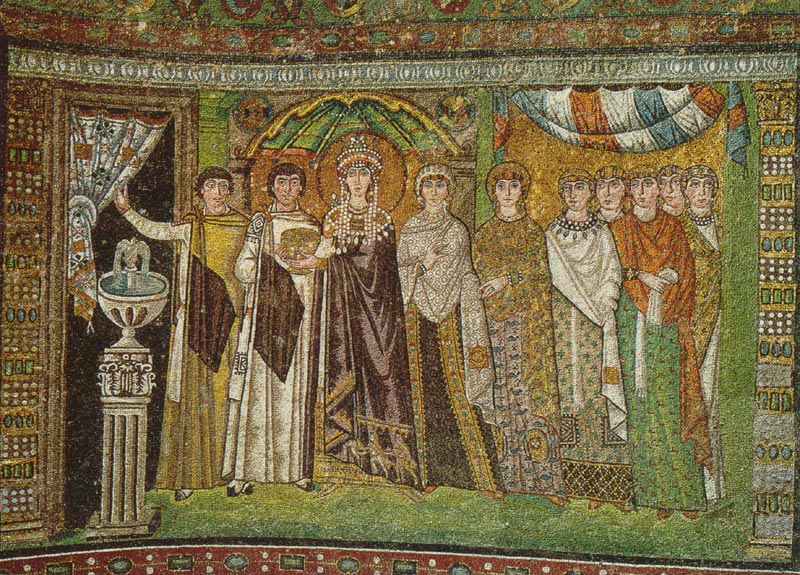 Mother of pearl in Theodora’s headdress
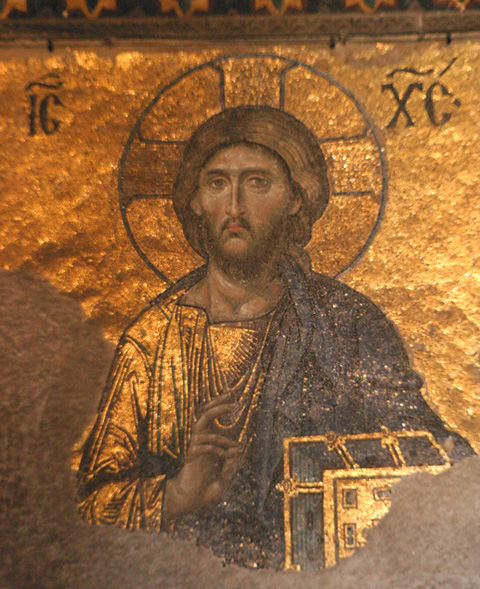 Justinian
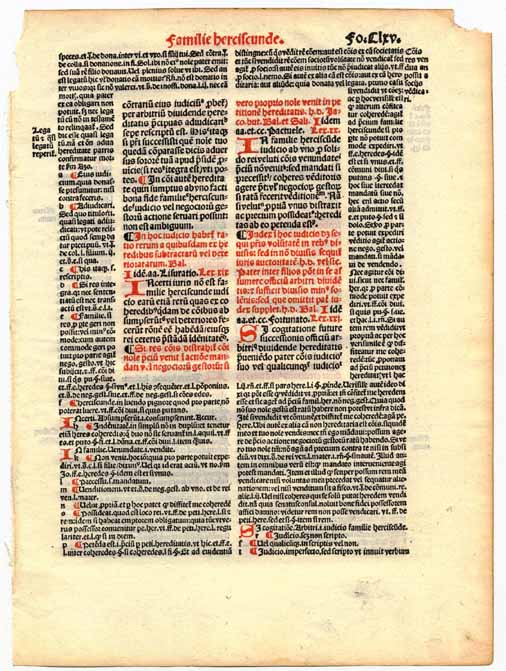 The Justinian Code
Conflicts between laws of various conquered peoples 

No rewrite for 500 years (since time of Augustus)

Simplified 2-3 million lines of laws to just 150,000 lines
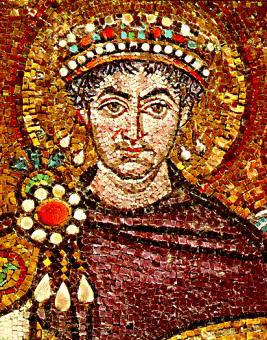 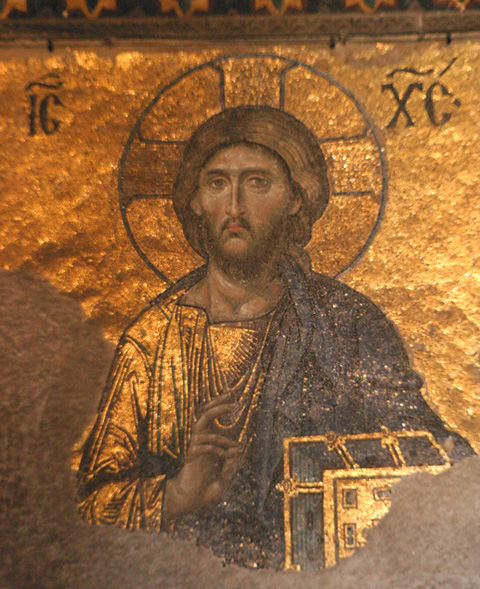 Byzantium (6th, 7th, 8th, & 9th C)
Established Venice as gateway to Europe
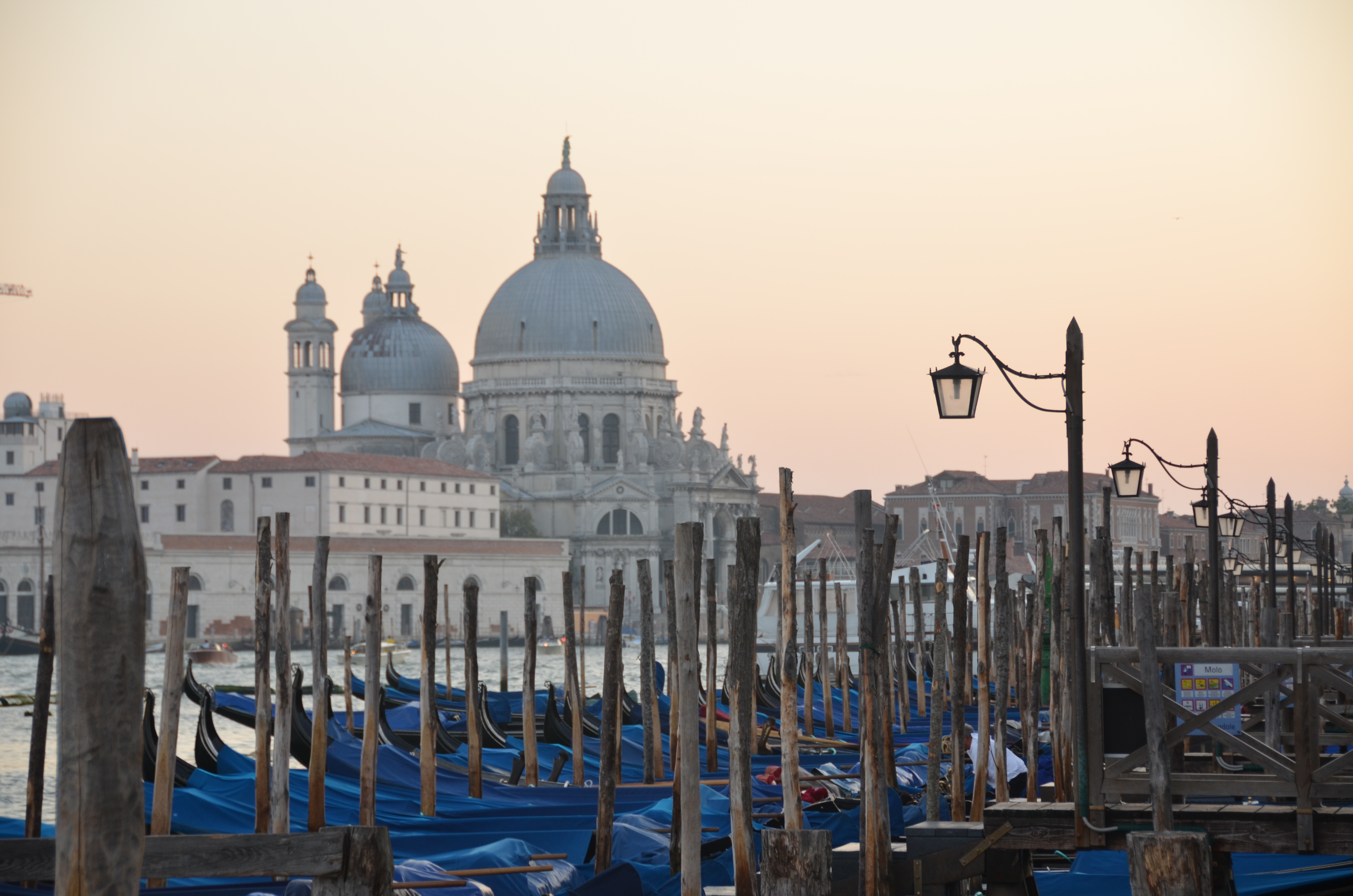 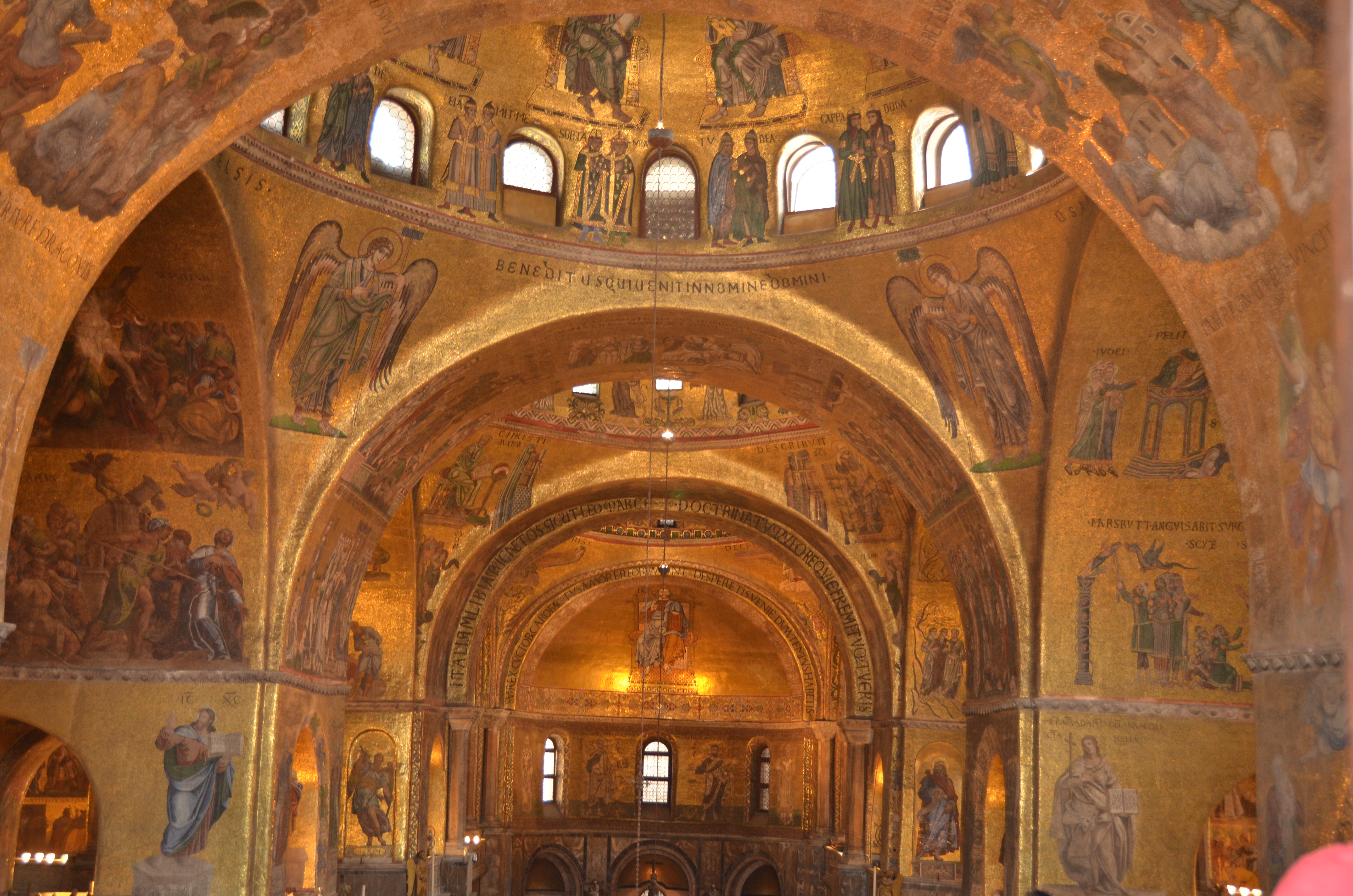 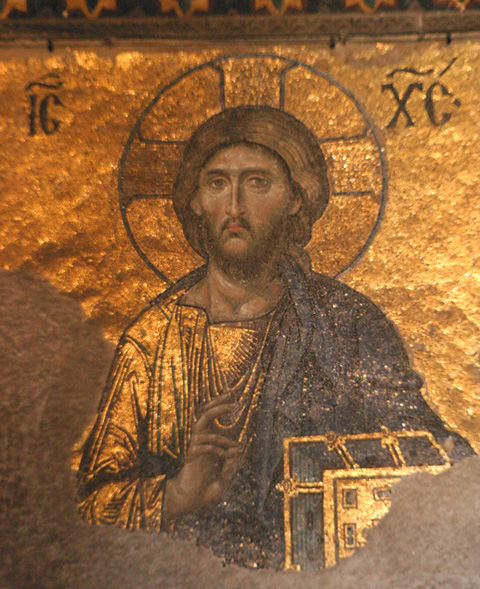 Byzantium (6th, 7th, & 8th, & 9th C)
Attacks by Muslims
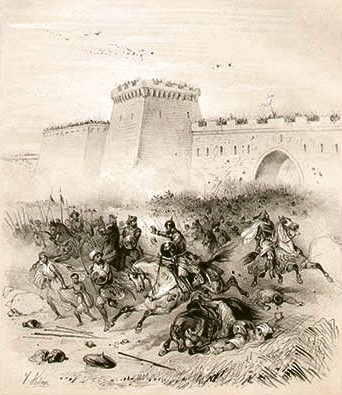 Very successful via land
 Not successful via sea
Constantinople protected
 Greek Fire
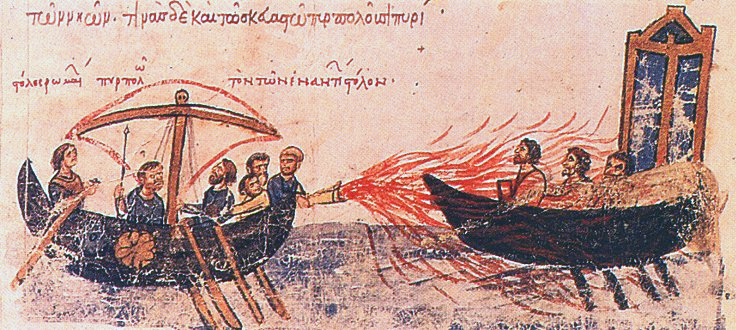 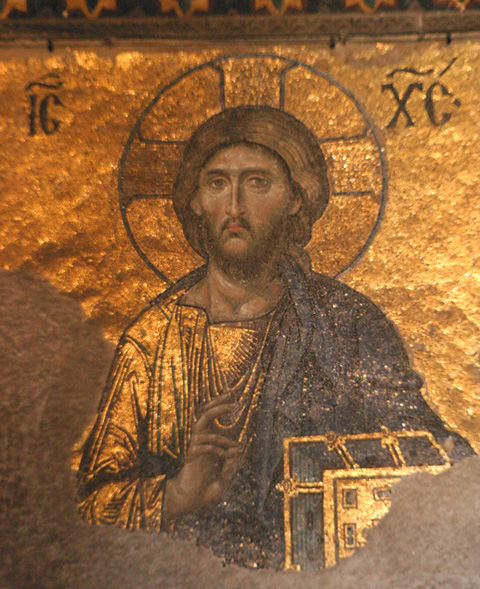 Byzantium (6th, 7th, & 8th, & 9th C)
Iconoclasm
Emperor Leo III ordered all images to be destroyed
The followers of the emperor broke the icons but most people resisted.
The Roman Church refused to break icons (statues).
The controversy continued for several decades and was eventually solved by accepting icons.
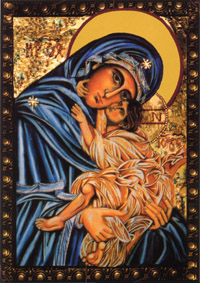 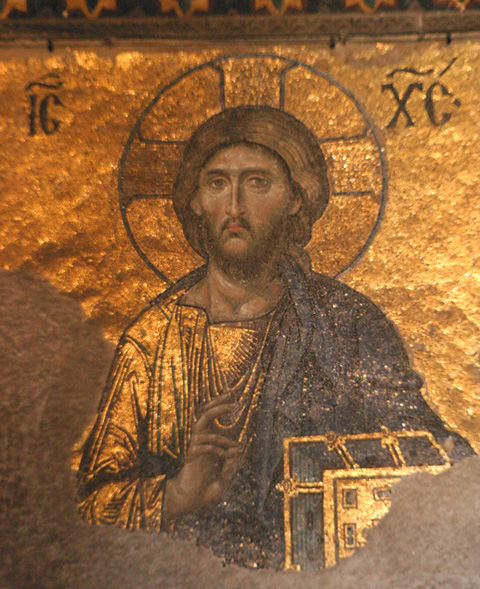 Byzantium (6th, 7th, & 8th, & 9th C)
Imperial church
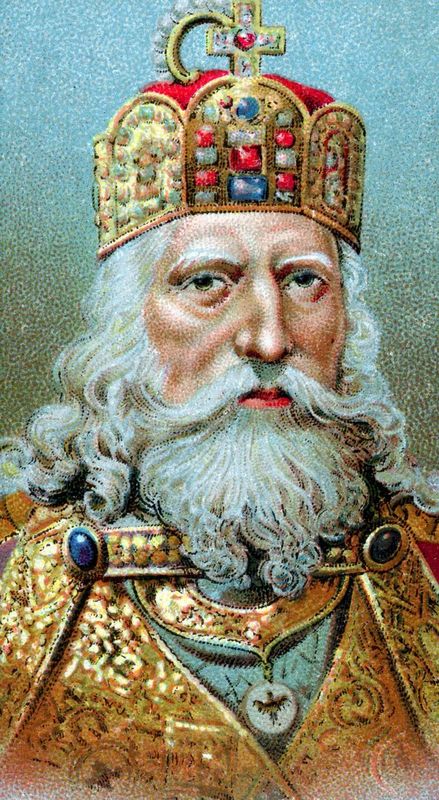 Emperors confirmed the choice of pope (in the West) and patriarch (in the East).

Popes resented the interference.

In AD 800 the pope crowned a new emperor (Charlemagne).
Charlemagne took over the right to confirm the choice of pope.
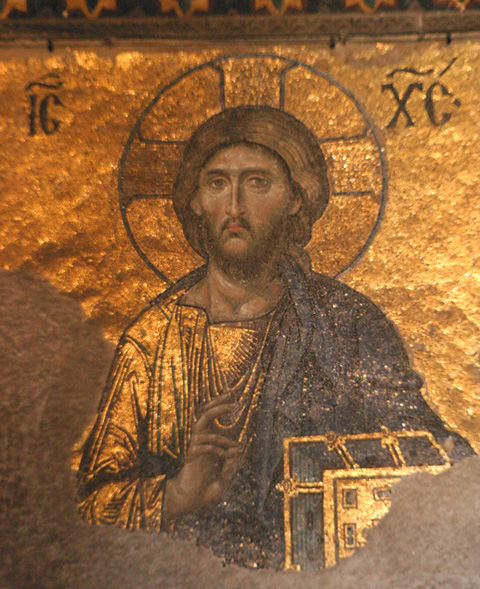 Macedonian Dynasty (11th C)
In 1054 Roman and Orthodox schism
View of the Pope
 Views on the Trinity
 Immaculate Conception
 Priest Celibacy
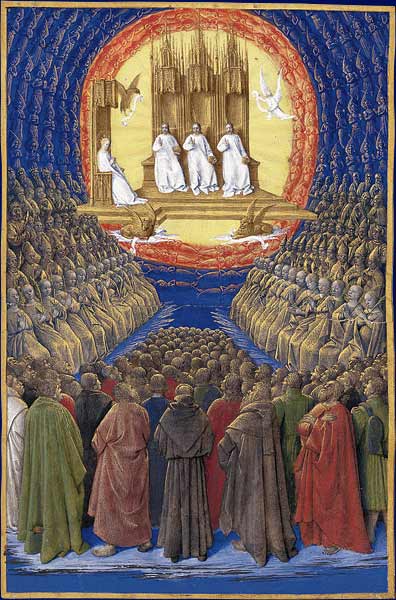 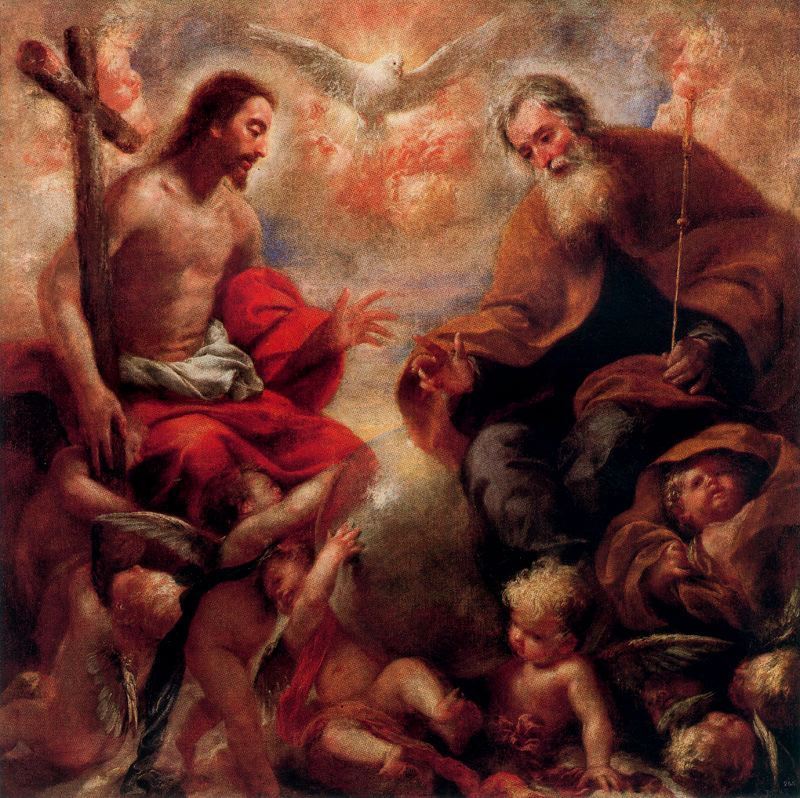 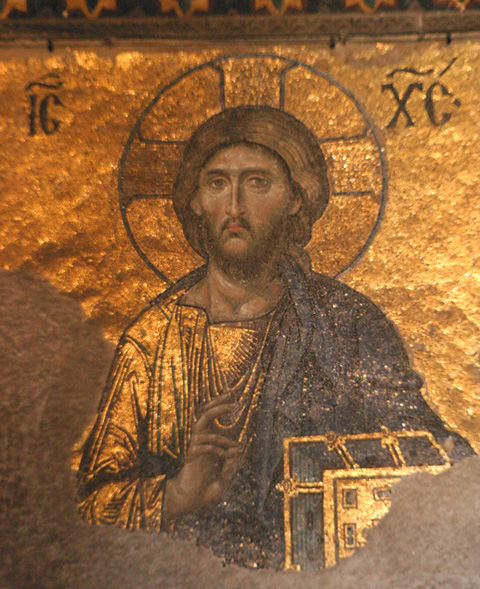 Creeds
The basis of the division between eastern and western empires, between Constantinople and Rome, came down to three words. The difference was about the nature of the Trinity, God as Father, Son and Holy Spirit….
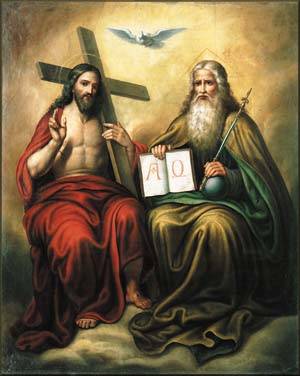 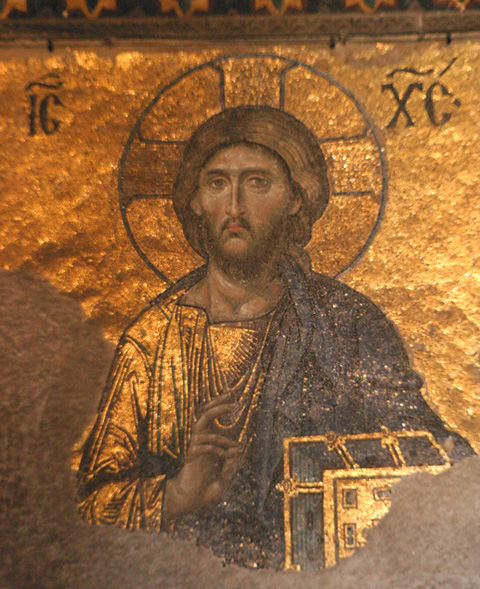 Creeds
In Orthodox dogma from the sixth century, the Holy Spirit proceeded ‛from the Father' and thus through the Son. In Roman dogma, the Spirit proceeded ‛from the Father and the Son', a phrase incorporated into the Creed in 1020.

—Man, John, Gutenberg, John Wiley and Sons, 2002, p.90.
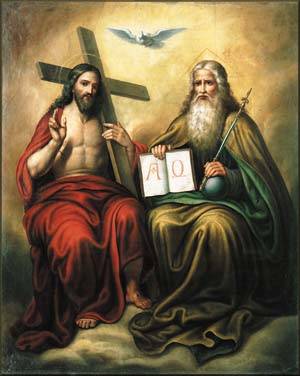 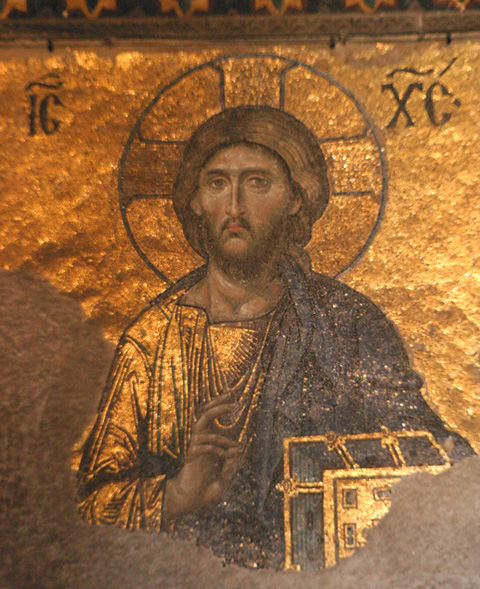 Fall of Constantinople
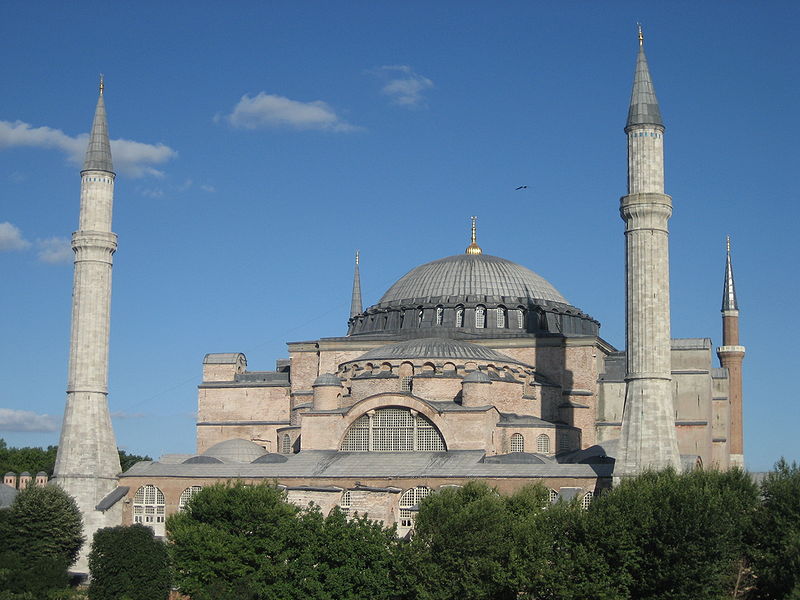 Thank You
Rejuvenate
Creativity